Good Practice in the UK
Preschools, nurseries, children's centres, family centres, childminders
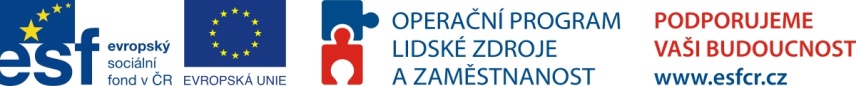 Definitions of Qualified Roles
Nursery nurse / early years practitioners - qualified at level 3, to work with children aged 0-8. Two years training
EYTS (early years teacher status) - qualified at degree level, 4 years training
Childminder - person who operates a childcare business from their own home, qualified at level 3 minimum
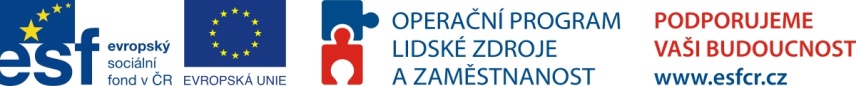 Parent Partnership
Open honest relationship
Open door policy
Sharing ideas
Respecting cultures and preferences
Explaining the importance of play and early education
Home visits
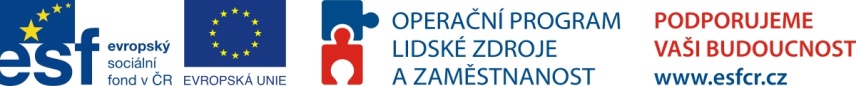 Diversity
Respecting each other's culture, ethnicity, faiths
Celebrating all cultural events
Relationships with community partners
Recognising the need for multilingual workers
Sharing experiences and information concerning cultural differences
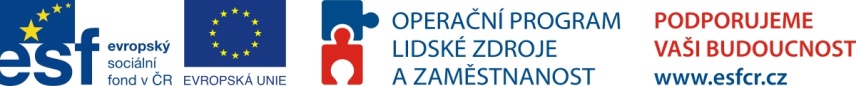 Community partnerships
Understanding the individual child's world
Identifying the needs of the child and the family
Sharing information with other agencies with the permission of the parents
Know and meet the needs of your local area and community
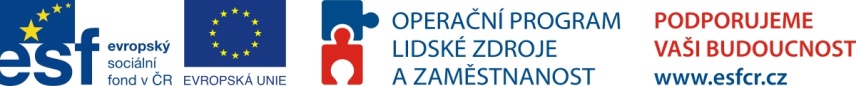 Safeguarding
Rigorous training for all working with children, including staff, volunteers, students, support staff
Regularly updated training
Trusted relationships with parents which enables them to get help in a crisis
Policies and procedures for everything
DBS checks
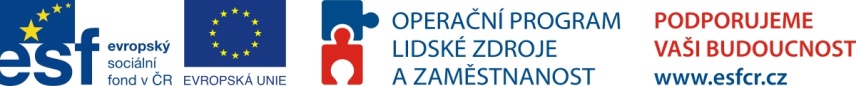 Inclusion
DDA means that no child can be excluded from the setting
All children treated equally
External advice and support can be sourced 
All children, regardless of ability, together in the same setting
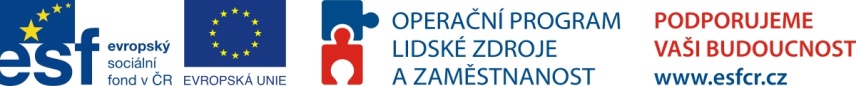 Multi agency working
With social services, police, speech therapists, SEN services, health professionals, health and safety, etc.
Sharing information confidentially to improve the lifestyle of the child and family
Provide additional family services where appropriate, e.g. Stay and play, benefits advice, midwife, baby massage
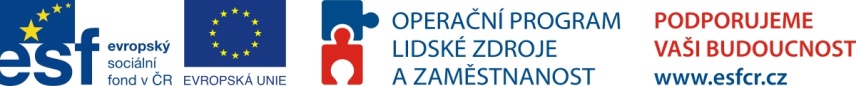 Key workers
Building a close relationship
Working closely with the child's family
Understanding the individual needs and interests of the child
Particularly important for babies' emotional well being
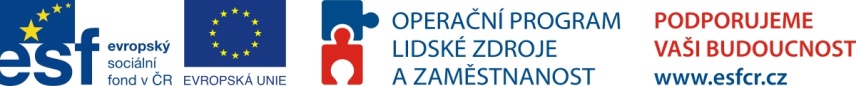 Observation, Assessment and Planning
Plans based on individual children's development needs, preferences and interests
Wellcomm screening - measuring progress in English
Daily diaries - link between home and nursery
Following the EYFS and identifying children's achievements
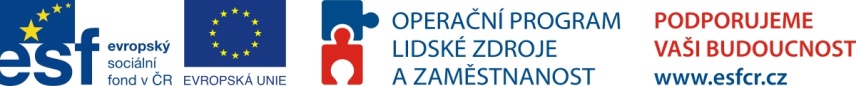 EYFS Prime Areas
Focus on the areas of:
communication and language
Physical development
Personal, social and emotional development
Other areas include maths, literacy and knowledge & understanding of the world
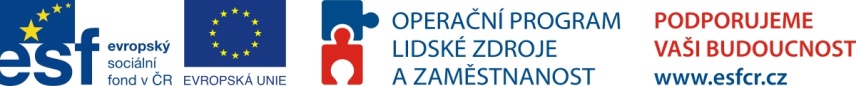 Staff ratios
Children aged 0-1 one adult to two children
Children aged 1-2 one adult to three children
Children aged 2-3 one adult to four children
Children aged 3-4 one adult to eight children
if you have someone qualified to degree / early years teacher level, can have 13 children to one teacher
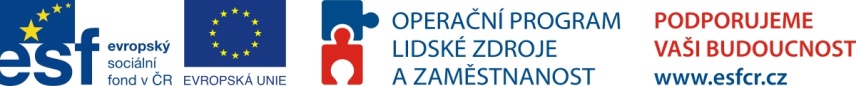